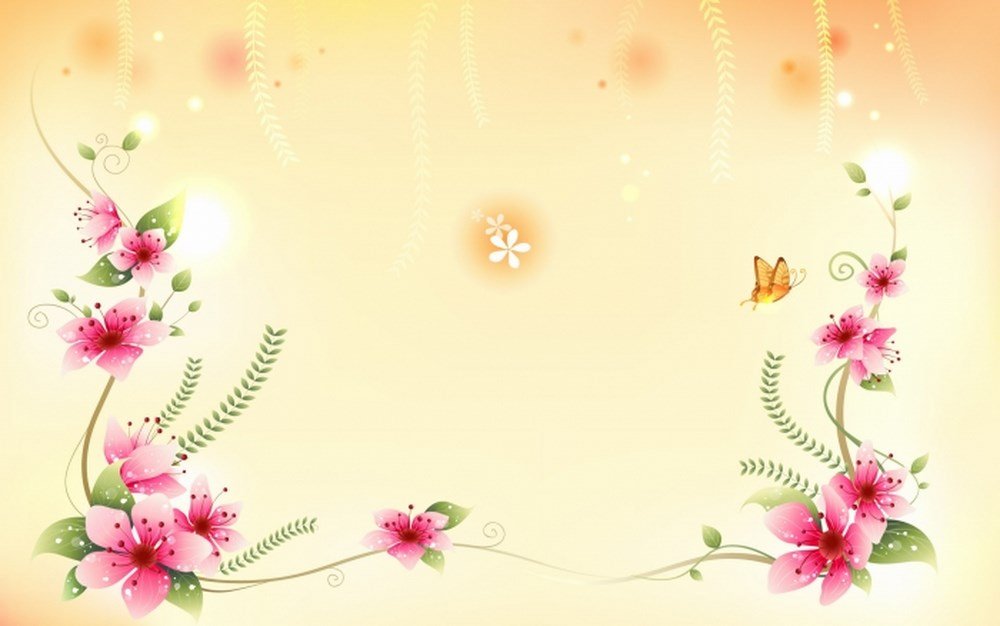 Chào mừng các bạn đến với 
bài học ngày hôm nay
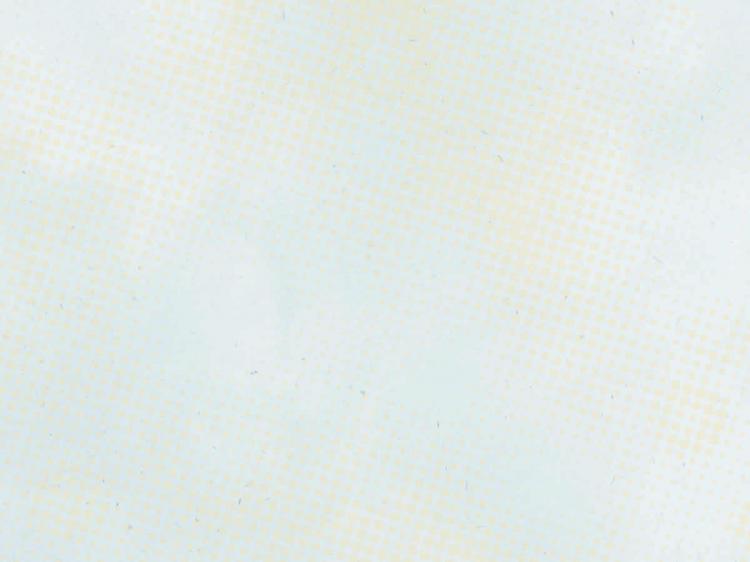 Chủ đề: THỂ DỤC NHỊP ĐIỆU
Bài 2: CÁC tư thế tay cơ bản kết hợp kiễng gót và đẩy hông
( Trang 60, 61, 62)
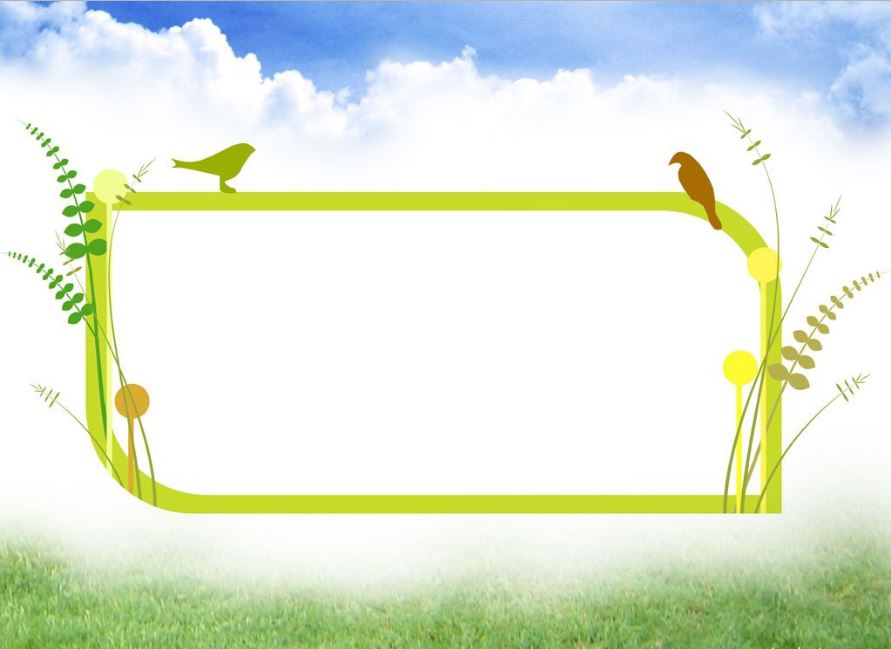 Khởi động
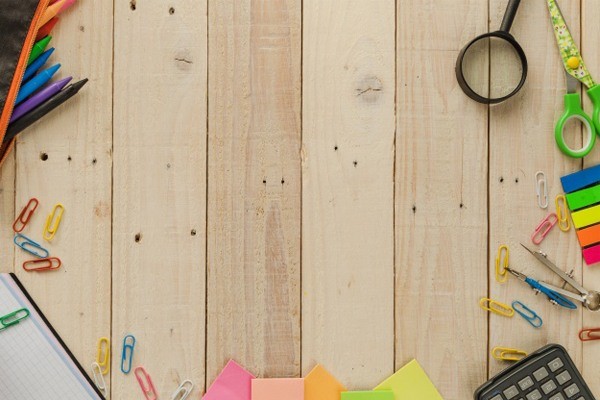 Các tư thế tay cơ bản kết hợp kiễng gót và đẩy hông
I. Kiễng gót từng chân
II. Các tư thế tay cơ bản kết hợp kiễng gót
III. Tay co duỗi
IV. Đẩy hông
V. Đẩy hông – tay co duỗi
1. Kiễng gót từng chân
1. Kiễng gót từng chân
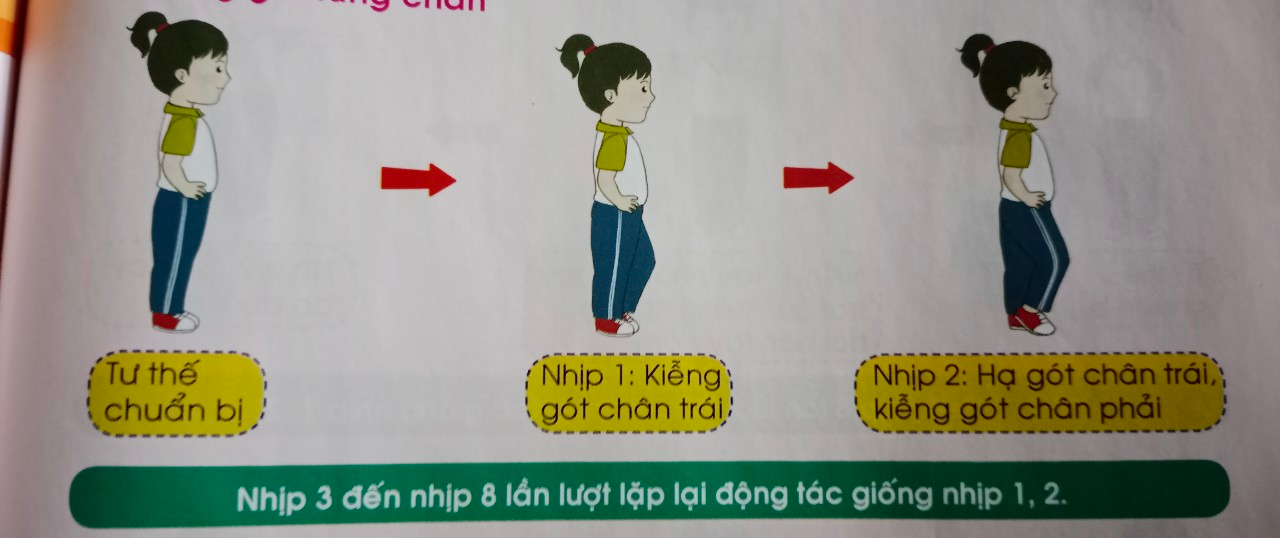 2. Các tư thế tay cơ bản kết hợp chân kiễng gót
2. Các tư thế tay cơ bản kết hợp chân kiễng gót
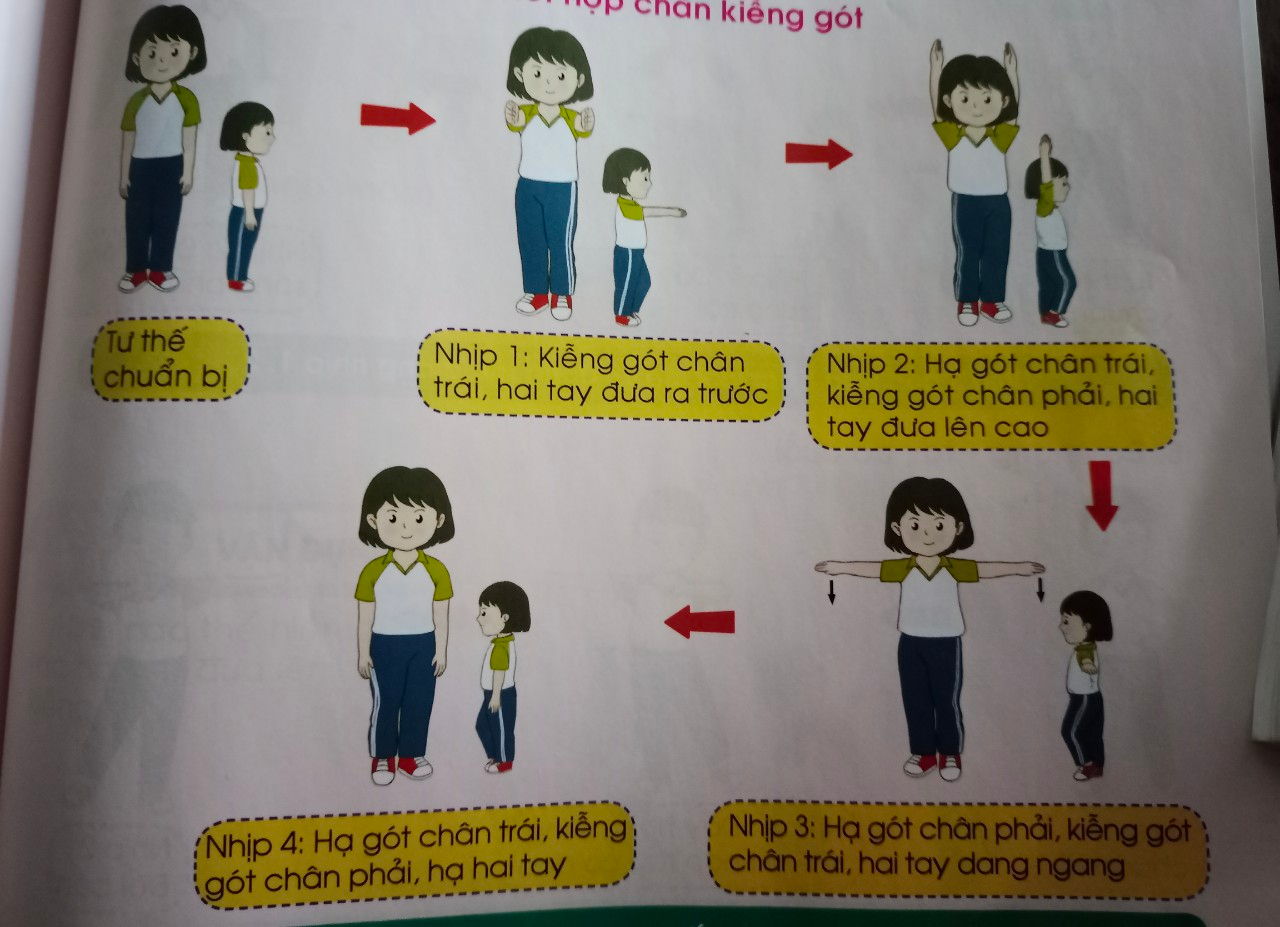 3. Tay co duỗi
3. Tay co duỗi
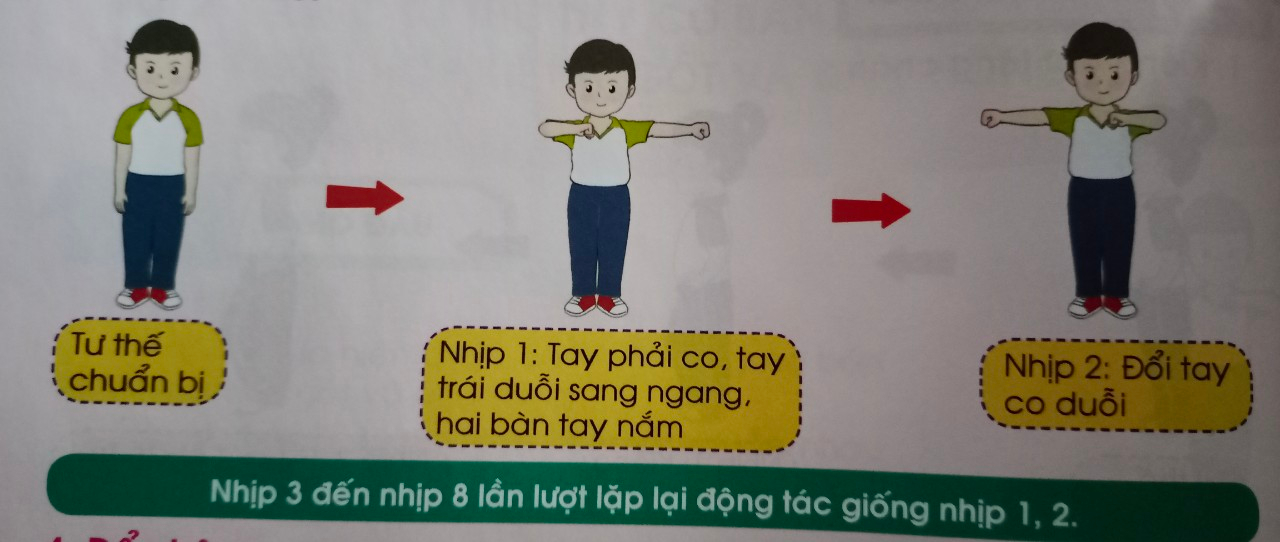 4. Đẩy hông
4. Đẩy hông
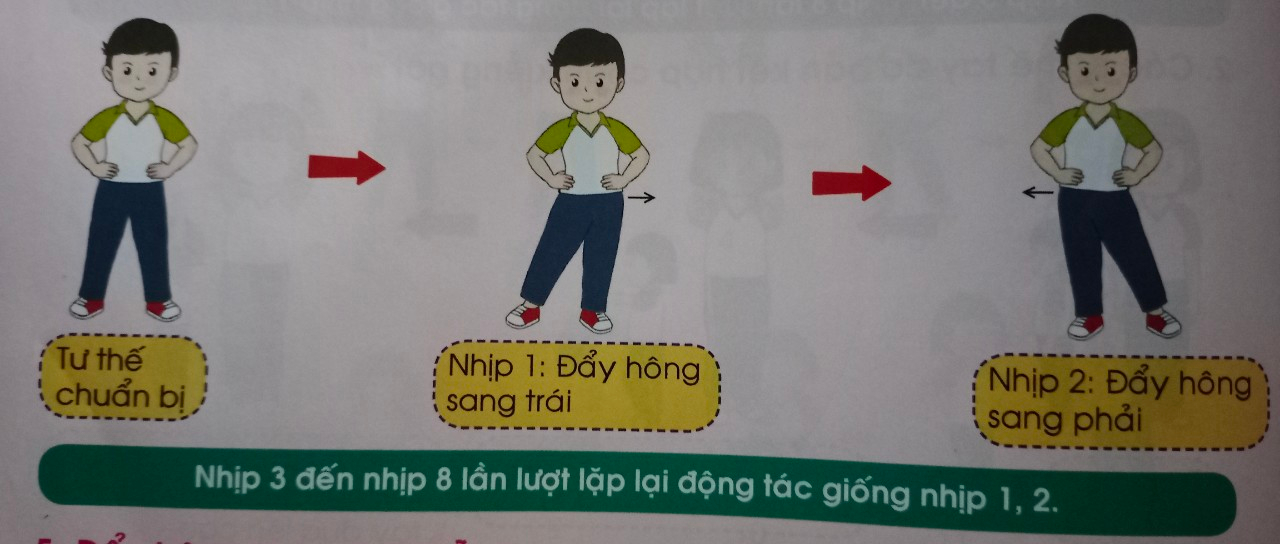 5. Đẩy hông – tay co duỗi
5. đẩy hông – tay co duỗi
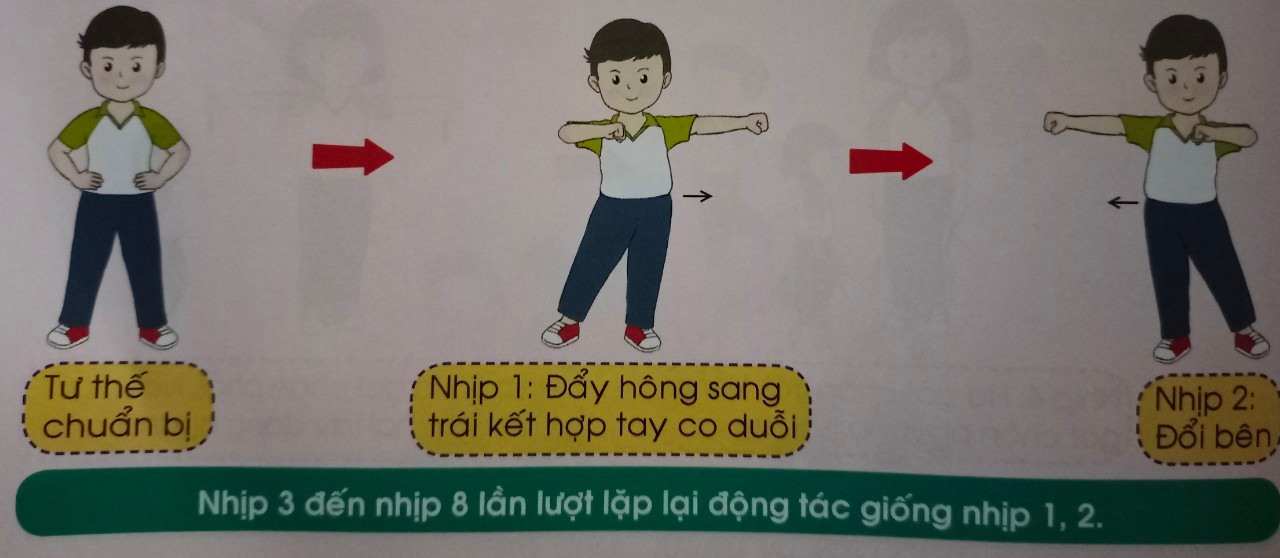 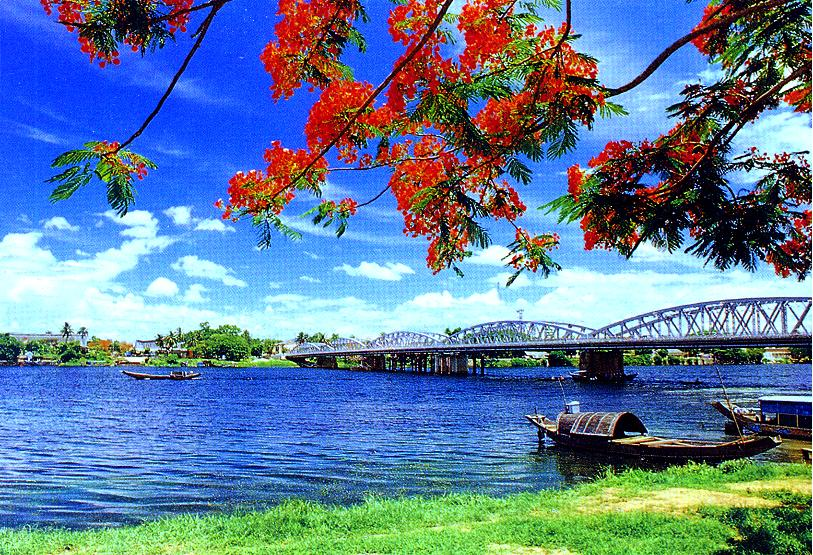 GIỜ HỌC ĐẾN ĐÂY LÀ KẾT THÚC!
CHÚC CÁC EM HỌC TỐT